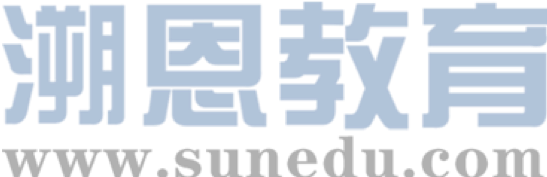 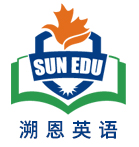 感恩遇见，相互成就，本课件资料仅供您个人参考、教学使用，严禁自行在网络传播，违者依知识产权法追究法律责任。

更多教学资源请关注
公众号：溯恩英语
知识产权声明
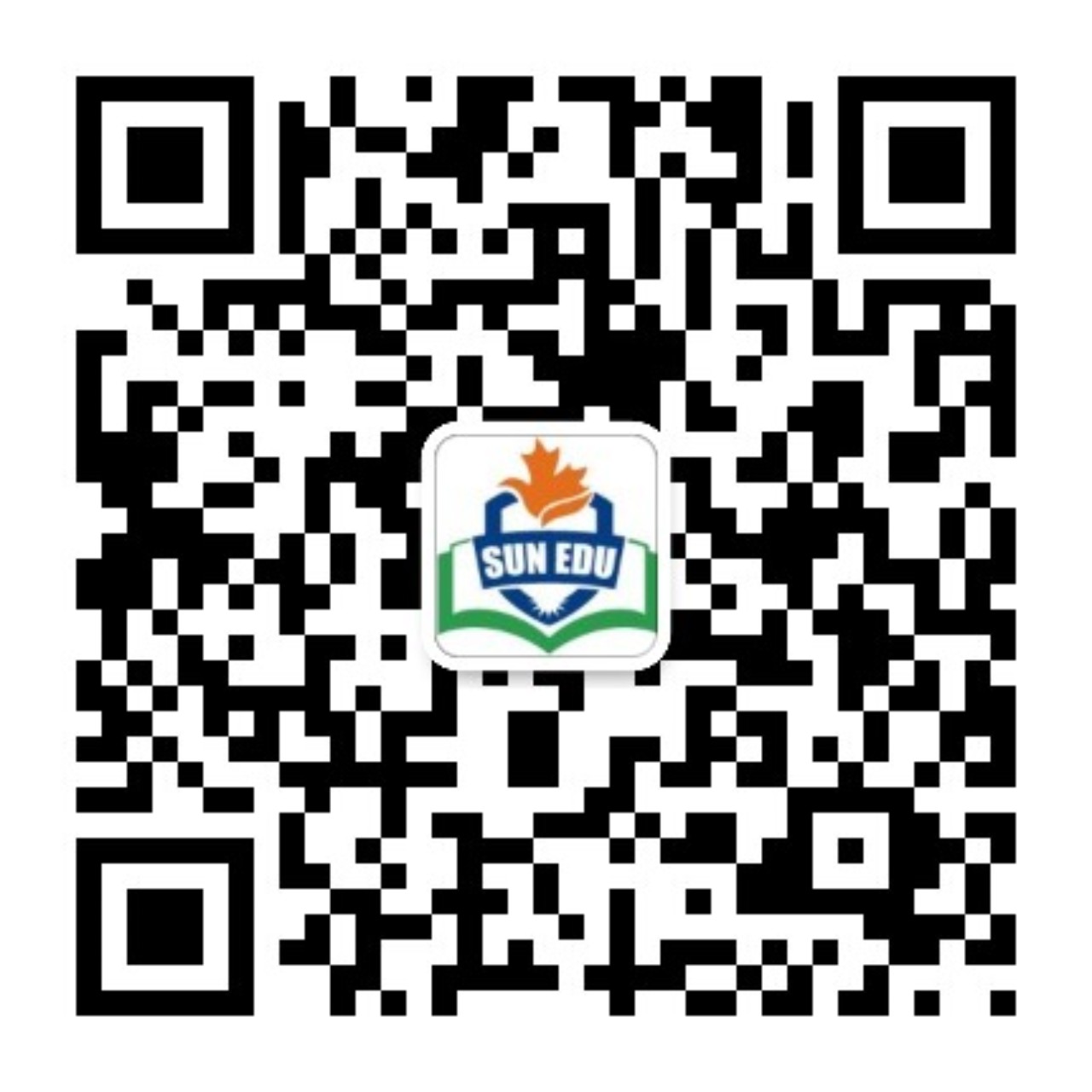 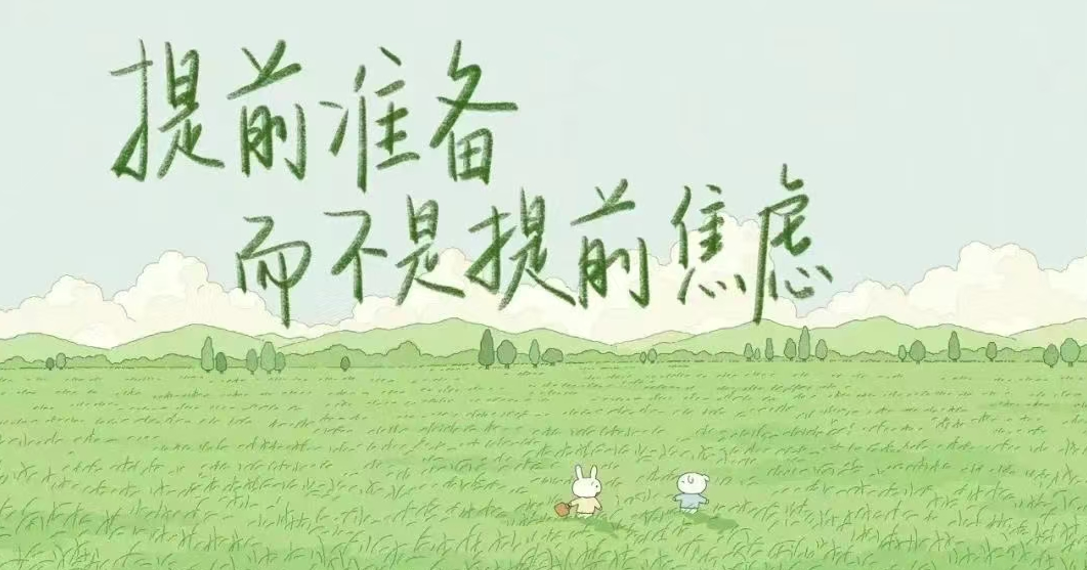 Better to prepare early, 
                       than to worry dearly.
惊！应用文头部大哥李华内卷到上海！
2024高考前瞻：上海高三英语各区二模作文题改编汇总通览
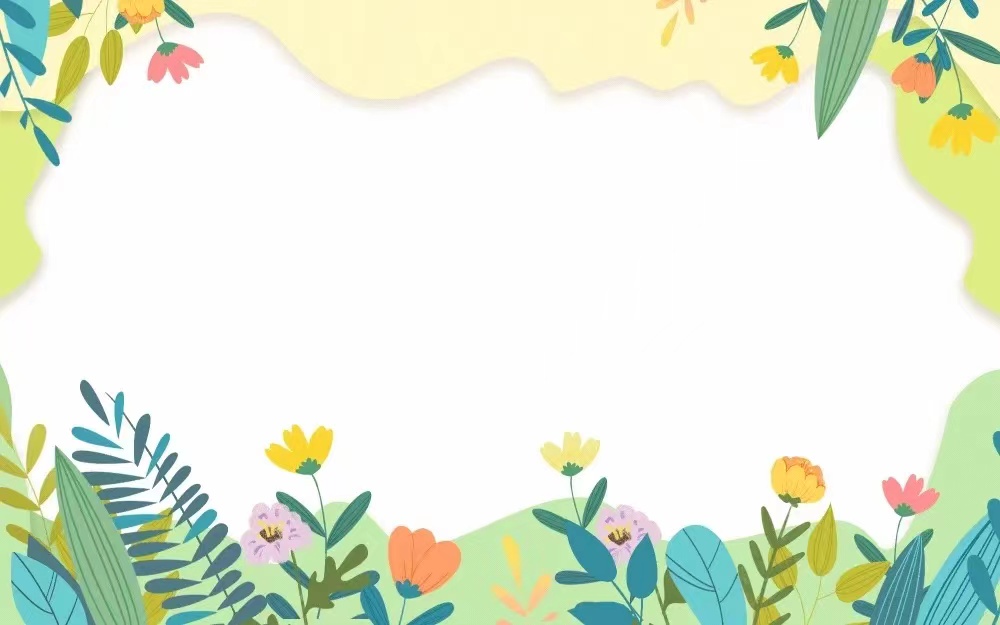 【新高考改】假定你是李华，你校的英语报正在征稿。请你结合以下名人名言，写一篇题为“Success is not final, failure is not fatal: It is the courage to continue that counts.”——Winston Churchill 。内容包括：
1. 你对该名言的理解；2. 结合生活实例；3. 你对该名言的感悟。
1.【崇明二模】 
假设你是明启中学的高三学生徐晶，你远在英国的朋友Anna前几天给你发来电子邮件，向你叙述了她未能成功入选校学生会的事情，为此一直闷闷不乐。恰巧你在图书馆看到右侧图中英国前首相丘吉尔讲过的这句名言。你给 Anna 回一封邮件，用这句名言来劝慰和鼓励她。在邮件中你必须： 
1.对Anna的失败表示同情； 
2. 用你对这句名言的理解和1-2个实例来劝慰和鼓励Anna。
【新高考改】假定你是李华，你的英国朋友Anna前几天给你发来电子邮件，向你叙述了她未能成功入选校学生会的事情，心情非常低落，为此，请你给他回复一封邮件，内容包括：
1. 表达宽慰；2. 提供建议；3. 表达祝愿。
你的改编
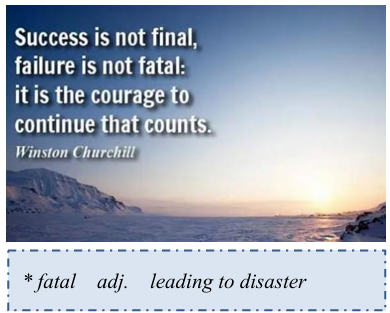 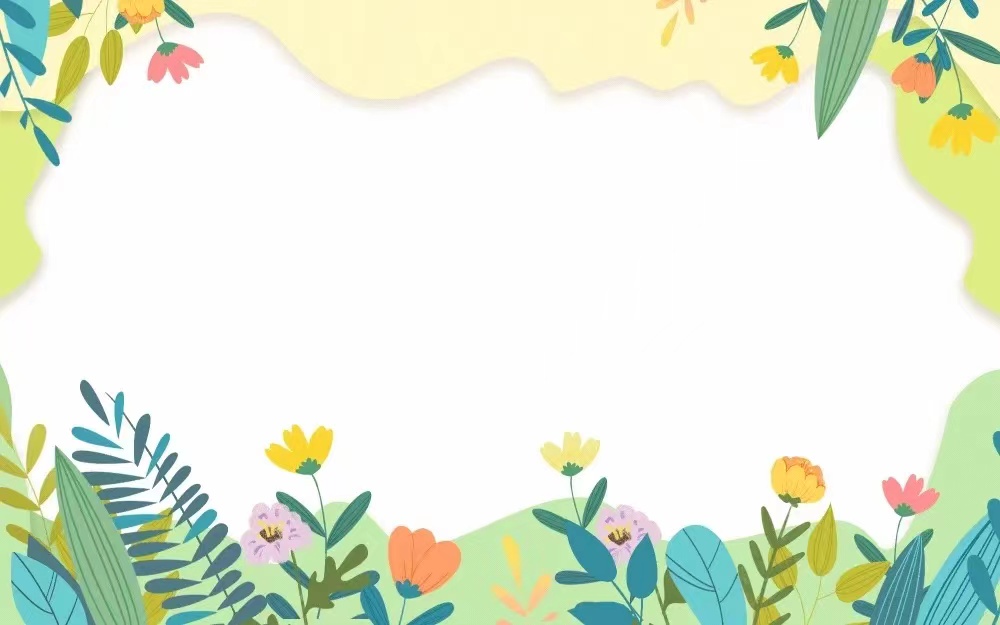 【新高考改】假定你是李华，你校的英语报正在征稿。请你结合以下名人名言，写一篇题为“Success is not final, failure is not fatal: It is the courage to continue that counts.”——Winston Churchill 。内容包括：
1. 你对该名言的理解；2. 结合生活实例；3. 你对该名言的感悟。
A possible version:   
    The famous quote "Success is not final, failure is not fatal: It is the courage to continue that counts" is taken as a motto by many people as an illustration of the power of keeping trying  in a tight corner. It's the same with me.
    When I was revising for the first College Entrance Exam, it was so frustrating that I failed to do well in almost all mock exams. Initially I thought I would never make it, however, it was my parents who cheered me up from time to time and told me that failure is not fatal. Failure can be a stepping stone to success if we have the courage to face it. The lessons I learned from these temporarily depressing scores would undoubtedly become a stepping stone to my dream school. I've learned that courage is the key to overcoming life's ups and downs. It's not about never failing; it's about getting up and trying again. 
    Thinking back on those days gives rise to my reflection. Failure is inevitable in our lifelong journey. Despite the worst odds, keep moving forward, and remember that our persistence is what will make us successful in the end.
范文仅供参考
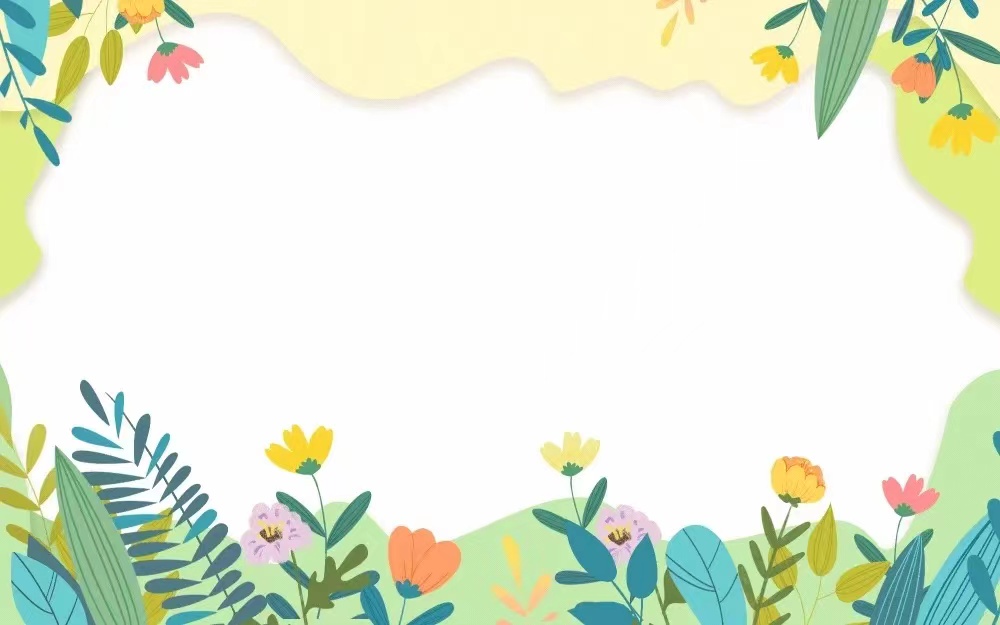 【新高考改】假定你是李华，你的英国朋友Anna前几天给你发来电子邮件，向你叙述了她未能成功入选校学生会的事情，心情非常低落，为此，请你给他回复一封邮件，内容包括：
1. 表达宽慰；2. 提供建议；3. 表达祝愿。
A possible version:   
Dear Anna,
     I was sorry to read about your disappointment at not being selected for the Student Union. I understand you're feeling pretty upset about it.
     I want to remind you that a setback like this doesn't define your worth or potential. Maintaining a positive attitude is crucial. It's often said that when God closes a door, he opens a window. So, why not get involved in other school activities, which will keep you motivated and help you gain more experiences. 
    I hope that by the time you receive this letter, you'll have found a reason to smile again. Do remember stay positive and keep believing in yourself, for every end is a new beginning.
    Yours,
    Li Hua
范文仅供参考
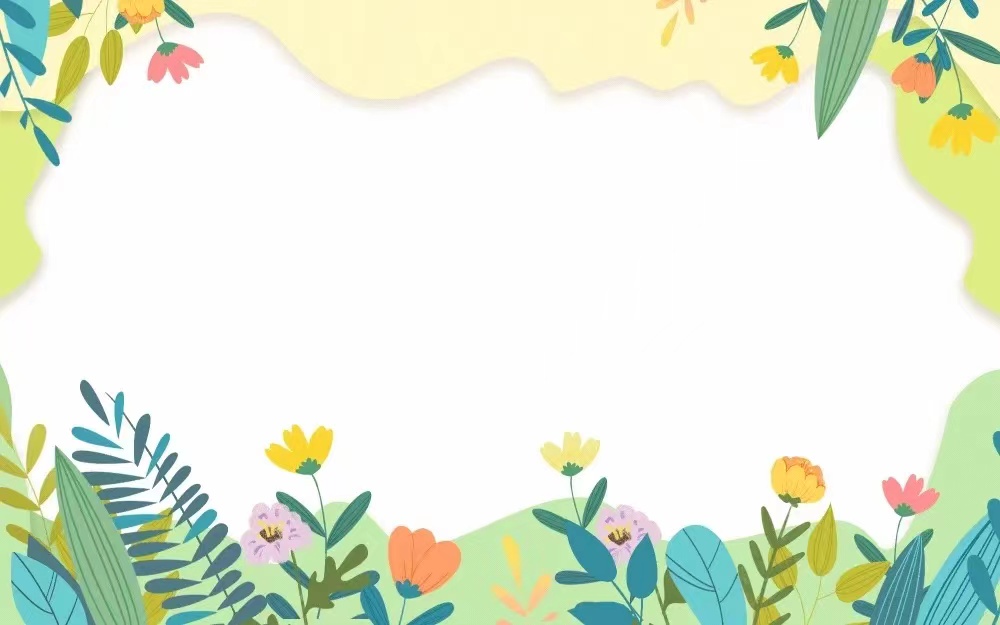 2【徐汇二模】在一堂写作课上，老师给出了以下三个题目供学生选择。 
题目一： 
以“盛年不重来,一日难再晨。”（Prime years do not return; a day's morning is hard to come by again.）为题，结合你的生活体验，写一篇文章。 
题目二： 
针对目前因为了升学考试而导致的学生知识结构很不平衡（unbalanced knowledge structures）的现象，你觉得有什么好的方法或手段能够改变这种情况，谈谈你的想法。 
题目三： 
续写“当最后一个地球人（earthling）坐在房间里时，传来了敲门声……” 
如果你是这个班级的学生，你会怎么选择呢？
 
写一篇短文，说明你选择的题目，简述理由并介绍你的写作思路。 文章必须包括以下内容： 1. 你选择的作文题目及理由。 	2. 你的写作思路。
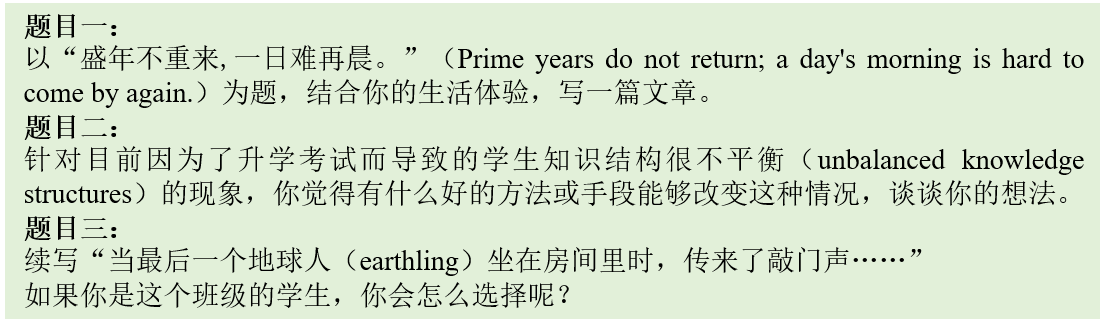 【新高考改】假定你是李华，你校的英语报正在征稿。请你结合以下名人名言，写一篇题为“Prime years do not return; a day's morning is hard to come by again”。内容包括：
1. 你对该名言的理解；2. 结合生活实例；3. 你对该名言的感悟。
【新高考改】假定你是李华，针对目前因为了升学考试而导致的学生知识结构很不平衡（unbalanced knowledge structures）的现象，写一篇英语短文发表在校报英语专栏，内容包括：
1. 你的看法；2. 你的建议；
你的改编
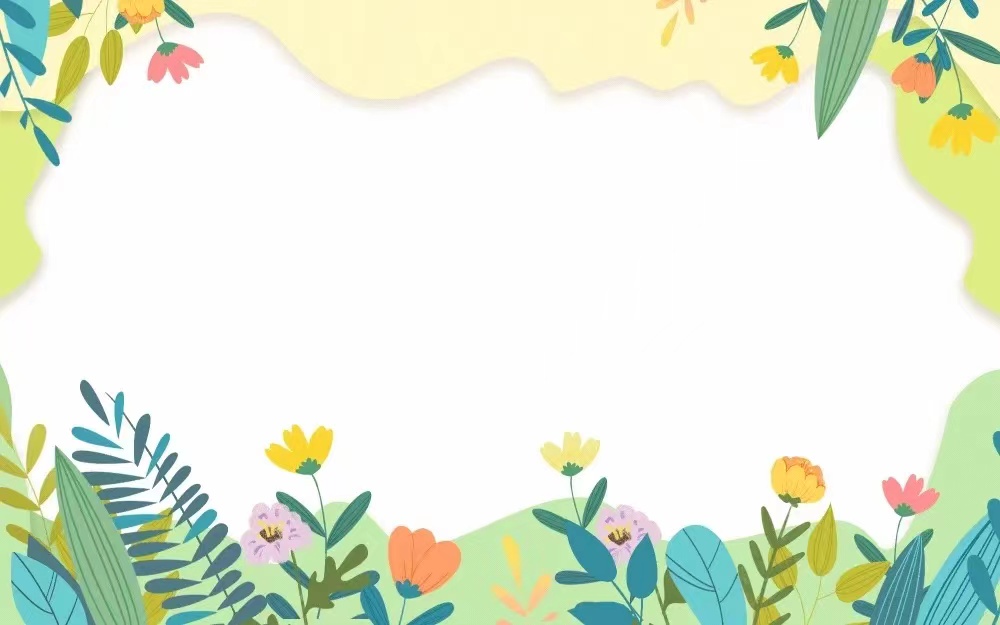 【新高考改】假定你是李华，你校的英语报正在征稿。请你结合以下名人名言，写一篇题为“Prime years do not return; a day's morning is hard to come by again”。内容包括：
1. 你对该名言的理解；2. 结合生活实例；3. 你对该名言的感悟。
A possible version:   
    The famous quote “Prime years do not return; a day‘s morning is hard to come by again” is taken as a motto by many people as a reminder of seizing the moment and cherishing the present. As a high school student, I understand this as a call to embrace every learning opportunity and to live each day with intention.
    Take the first College Entrance Exam for instance. Many students who did not perform well have complained that they did not work hard enough and did not achieve good results. However, those who make full use of every minute ended up with not only good grades but also a sense of accomplishment and newfound confidence. Just as the morning sun rises but once, our high school years will pass and not return. The pressure of exams, the excitement of learning new concepts, and the friendships we own are all part of this unique chapter in our lives.
     As for me, whether it's preparing for a test, participating in extracurricular activities, or nurturing relationships, every moment is a chance to create lasting memories and to lay the foundation for our future. It's a call to action for all of us to pursue our dreams and to make the most of each day, for the morning of life does not come twice.
范文仅供参考
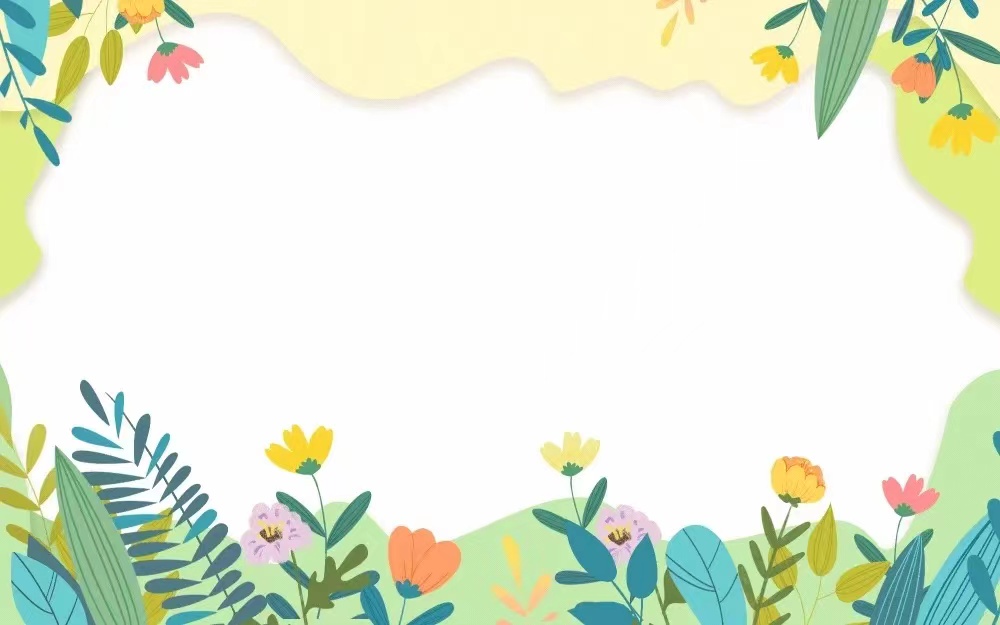 【新高考改】假定你是李华，针对目前因为了升学考试而导致的学生知识结构很不平衡（unbalanced knowledge structures）的现象，写一篇英语短文发表在校报英语专栏，内容包括：
1. 该现象及你的看法；2. 你的建议和理由；
A possible version:   
     Burdened with pressure from the upcoming college entrance examination, students are developing unbalanced knowledge structures due to the intense focus on the exams. Personally, This overemphasis on exam-oriented learning should raise concern and requires addressing immediately.
     Here are my suggestions on improving the situation. Firstly, schools should integrate a diverse curriculum that encourages extracurricular activities and practical skills alongside academic subjects, which can provide students with a comprehensive learning experience. Moreover, I suggest that we, as students, should also take the initiative to explore subjects that interest us outside of the classroom. This will not only make our learning experience more enjoyable but also prepare us for a future where diverse skills are highly valued.
     All in all, by cultivating a balanced approach to education, we students can get ready for the complexities of the modern world and be empowered to become well-rounded to contribute positively to society
范文仅供参考
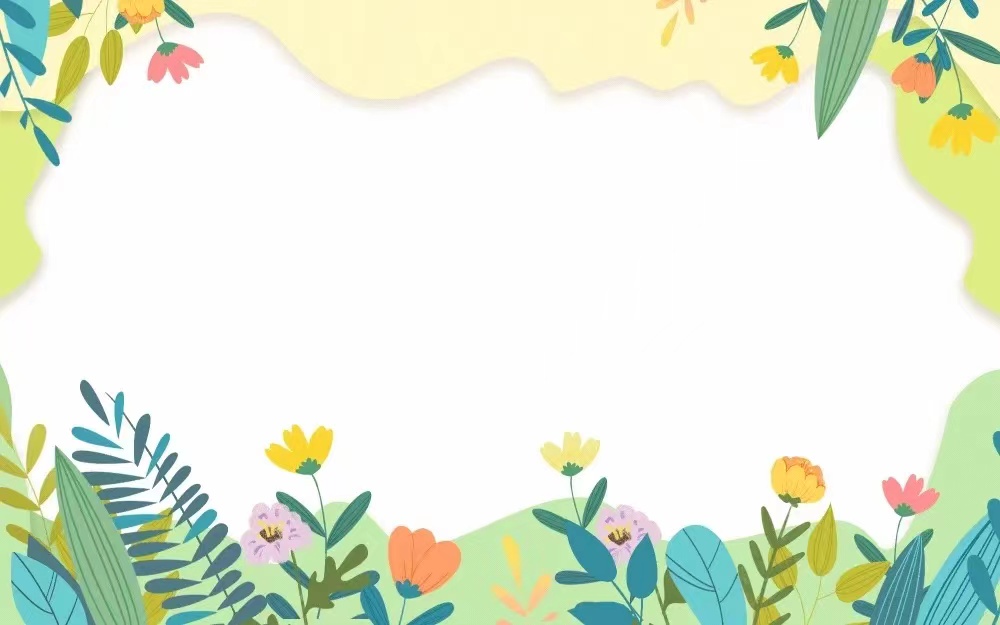 3【宝山二模】假如你是李华，是希望中学的一名学生。现在你们班级英语课上的互动形式和内容都越来越丰富了，但有一个现象需要注意，就是当老师提出的问题学生不能及时回答时，有时候老师会代替学生回答，有时候也会出现较长时间的冷场。针对这种情况，请你给老师写一封邮件，提出你的意见和建议。你的文章必须包括： 
1.简单描述你觉得能改变这种现象的方法； 
2.阐述你所提建议的理由。
【新高考改】假定你是李华，针对目前当老师提出的问题学生不能及时回答时，有时候老师会代替学生回答，有时候也会出现较长时间的冷场的情况，请你给老师写一封信，内容包括：
1. 该情况及你的看法；2. 你的建议和理由；
你的改编
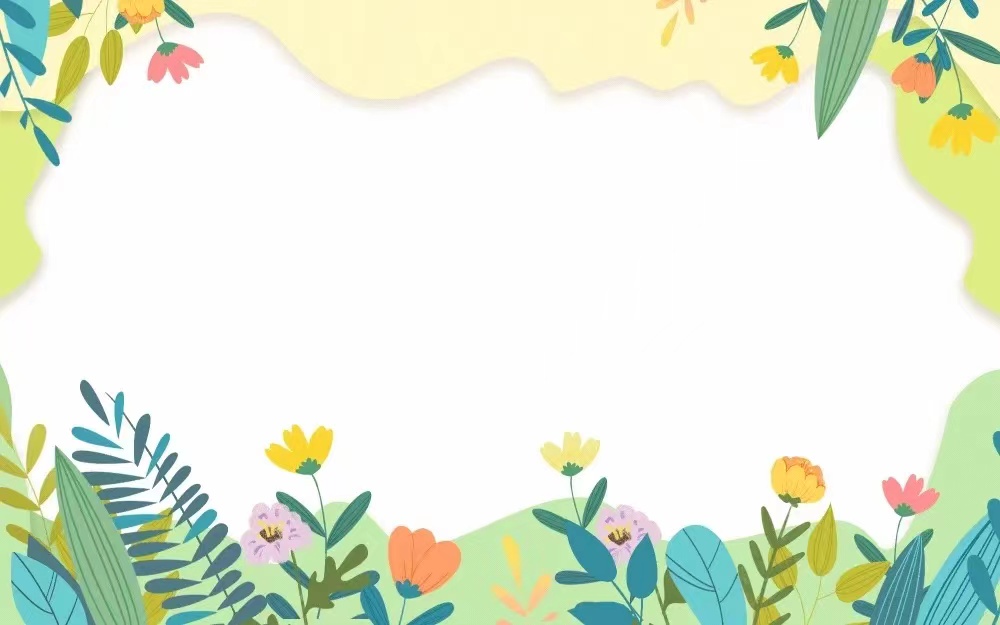 【新高考改】假定你是李华，针对目前当老师提出的问题学生不能及时回答时，有时候老师会代替学生回答，有时候也会出现较长时间的冷场的情况，请你给老师写一封信，内容包括：
1. 该情况及你的看法；2. 你的建议和理由；
A possible version:   
Dear Teacher,
      I hope this letter finds you well. I really appreciate your efforts to maintain a lively and engaging classroom. However, I've noticed that when we struggle to answer questions in the class, you often step in with the answers to keep things moving. While this is certainly helpful, I wonder if it might also be causing us to miss the opportunity to exercise our critical thinking skills..
      I would suggest that we encourage more student-student interaction in class instead. When a student is unable to answer a question, perhaps we can invite other students to offer their answers or even engage in a brief discussion among ourselves. This way, we can learn from each other and build on our collective knowledge. It will also help to foster a more collaborative learning environment.
     I truly appreciate your dedication to our learning journey and thank you for considering these thoughts.
     Best regards,
Li Hua
范文仅供参考
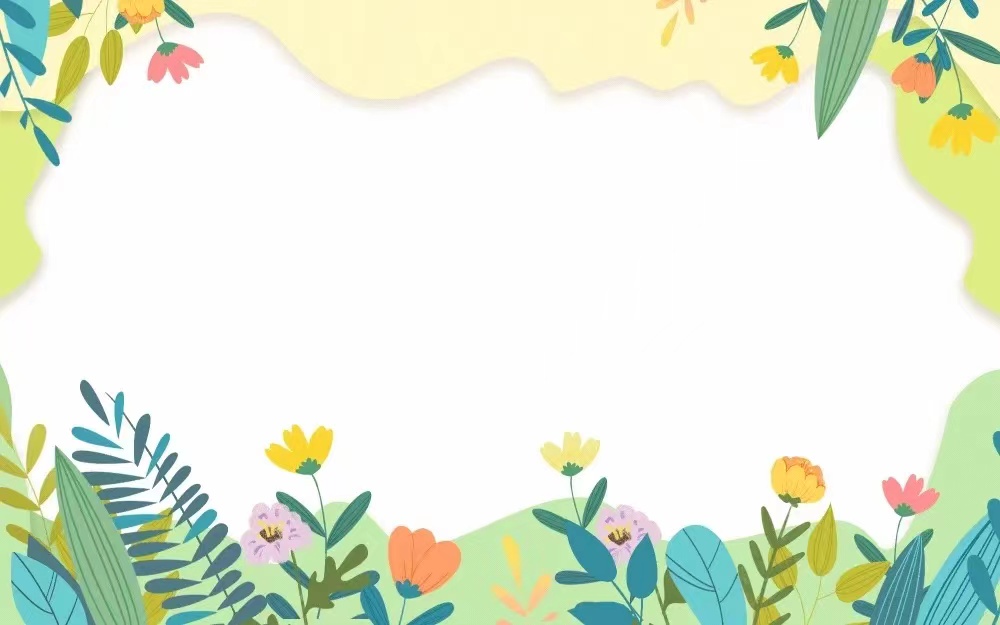 4【奉贤二模】随着中国传统文化的复兴，汉服(Hanfu)作为一种独特的服饰文化，逐渐受到人们的关注和喜爱。假如你是明启中学的学生李华，你校正在向学生们征集新社团的创建意向。作为汉服爱好者，你准备成立汉服社，请给校委会写一封邮件表达你的想法。你的邮件需包含： 
1. 成立该社团的目的； 
2. 社团拟开展的活动及原因。
【新高考改】假定你是李华，你校正在向学生们征集新社团的创建意向。作为汉服爱好者，你准备成立汉服社，请给校委会写一封邮件, 内容包括：
1. 成立社团的目的；2. 拟开展的活动及原因；
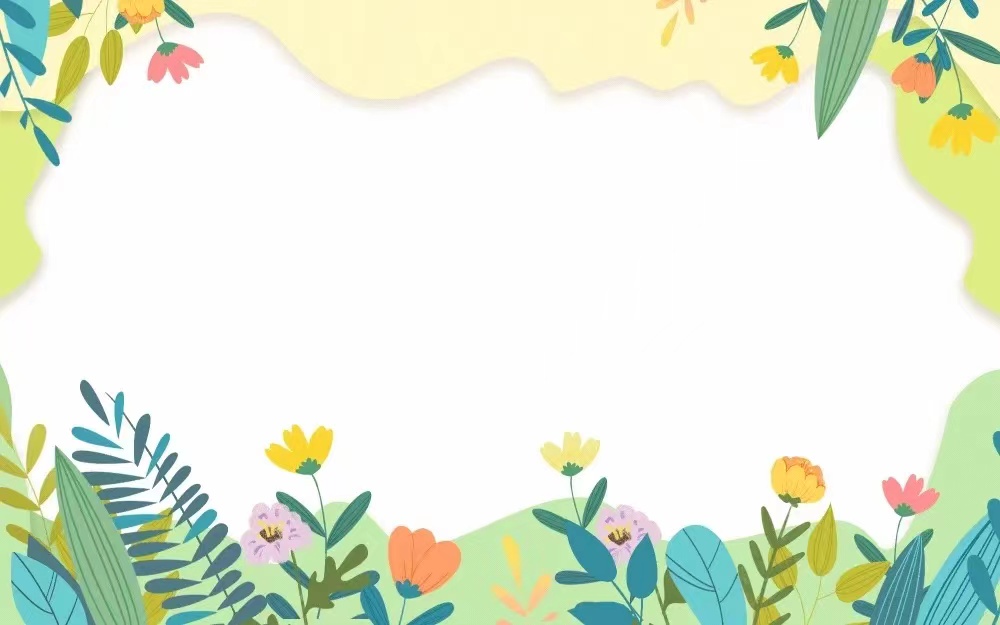 【新高考改】假定你是李华，你校正在向学生们征集新社团的创建意向。作为汉服爱好者，你准备成立汉服社，请给校委会写一封邮件, 内容包括：
1. 成立社团的目的；2. 拟开展的活动及原因；
A possible version:   
Dear School Committee,
      I hope this email finds you well. I’m Li Hua, a student at our High School, and I am writing to propose the establishment of a Hanfu Club within our school community with the purpose of promoting Chinese traditional culture and the appreciation of Hanfu clothing among students.
      We plan to hold workshops to teach interested students about the history of Hanfu, its significance in Chinese culture, and how to wear it correctly. These sessions will be interactive and informative, allowing students to appreciate the beauty and elegance of Hanfu. Cultural events and performances will also be scheduled, ranging from Hanfu fashion shows, Hanfu dance performances to Hanfu exhibitions, which provides students with opportunities to devote themselves in our rich cultural heritage.
      By engaging in these activities, we believe that the Hanfu Club can contribute to fostering a greater sense of cultural pride and identity among our student body. Moreover, it offers a space for students to explore their interests, develop new skills, and build meaningful connections with their peers.
      Thank you for considering our proposal. We are excited about the prospect of establishing the Hanfu Club and look forward to your support.
范文仅供参考
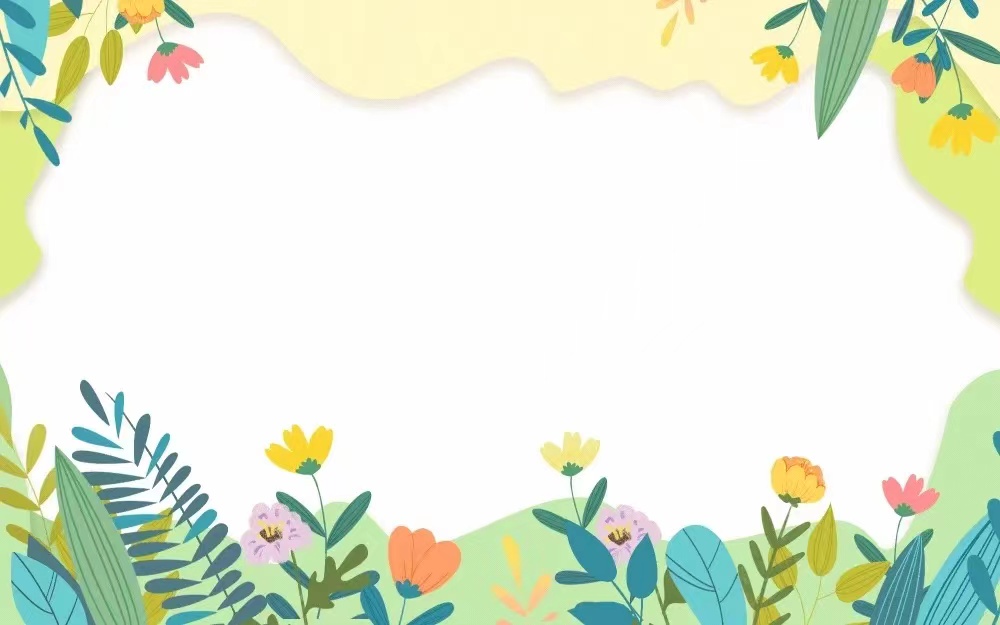 5【虹口二模】假设你是明启中学高三学生赵磊，你的外国朋友William一直对中国文化很感兴趣。近日，他在网上了解到有两个相关的线上节目（节目信息如下表所示），但他对节目选择有些茫然，想听听你的建议。请给William回复一封邮件，邮件内容须包括：  
（1）推荐其中一个节目；  
（2）通过比较两个节目的信息，说明你推荐该节目的理由。
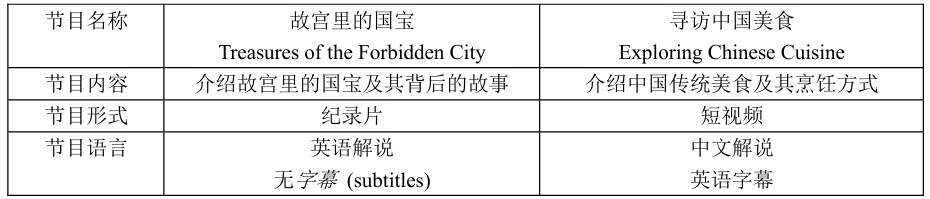 【新高考改】假定你是李华，你的外国朋友William一直对中国文化很感兴趣。近日，他在网上了解到有两个相关的线上节目（节目信息如下表所示），但他对节目选择有些茫然,请给William回复一封邮件,内容包括：
1. 你的推荐；2. 说明你的理由；
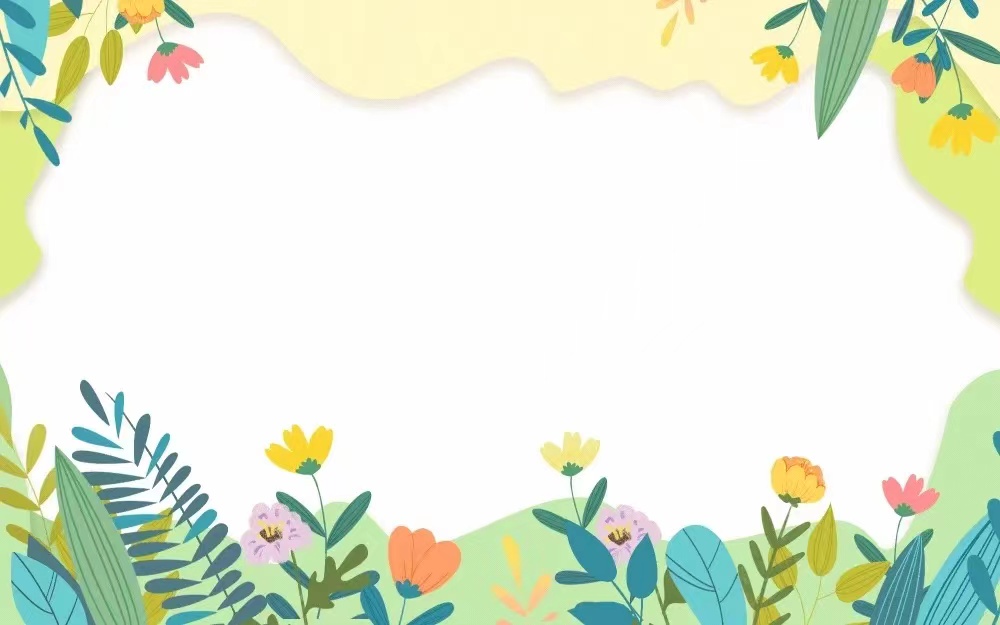 【新高考改】假定你是李华，你的外国朋友William一直对中国文化很感兴趣。近日，他在网上了解到有两个相关的线上节目（节目信息如下表所示），但他对节目选择有些茫然,请给William回复一封邮件,内容包括：
1. 你的推荐；2. 说明你的理由；
A possible version:   
Dear William,
     I hope this e-mail finds you well. Learning that you are confused with the choice between the two online problems---Treasures of the Forbidden City and Exploring Chinese Cuisine. I'd like to recommend the latter to you.
     Although "Treasures of the Forbidden City" is a documentary that introduces the treasures in the Forbidden City and their stories, "Exploring Chinese Cuisine" is a short video that introduces traditional Chinese food and cooking methods. The program is in Chinese, but it has English subtitles, so you won't have any trouble understanding it. Besides, food is an important part of culture. By learning about Chinese cuisine, you can get a better understanding of Chinese culture.
     I hope my suggestion can be helpful to you. Looking forward to your reply.
Yours,
Li Hua
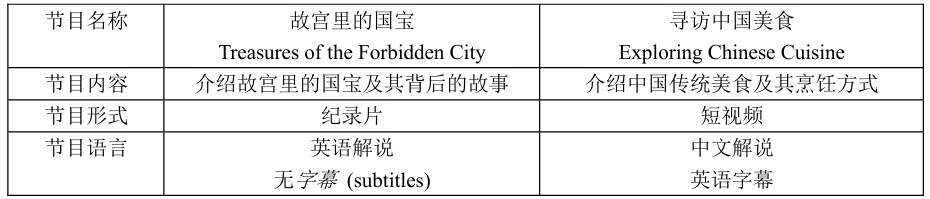 范文仅供参考
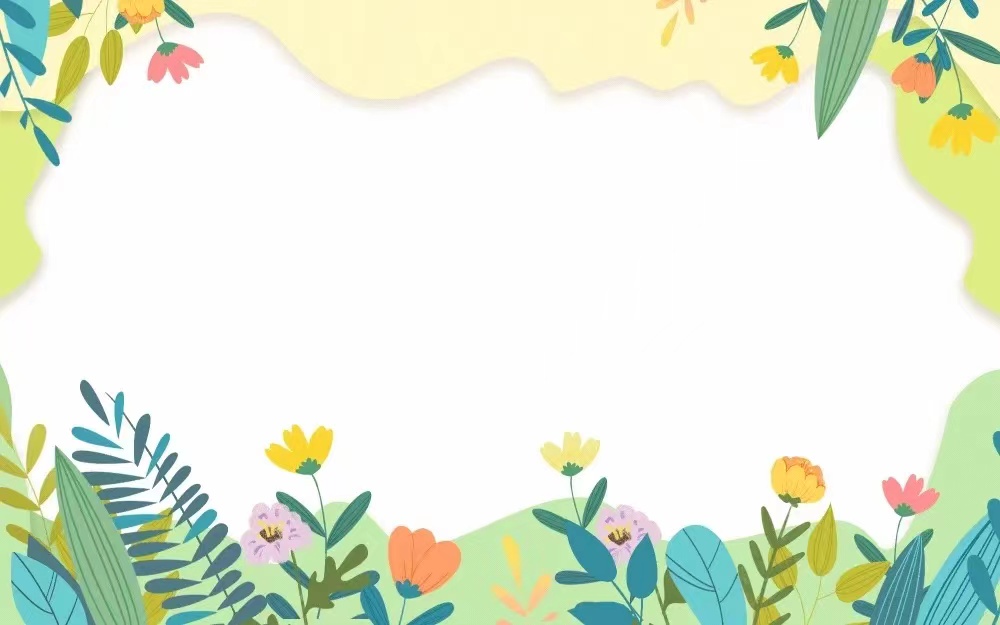 6【黄浦二模】“人设”通常指人们向公众展示的自我，现在很多学生经常说“我的人设不能倒”。校学生会正在开展有关“人设能不能倒？（Can my public image fall apart?）”的讨论，请你在学生会邮箱投稿，表达自己的想法。你的投稿须包括：
1）你觉得自己的人设是什么？ 
2）你觉得你的人设能倒吗？为什么？
【新高考改】假定你是李华, 你班就“人设能不能倒？（Can my public image fall apart?）”这一话题展开了讨论，一些同学赞成，一些同学反对，请你用英语在班级内发言, 内容包括：
1. 你的观点；2. 你的理由；
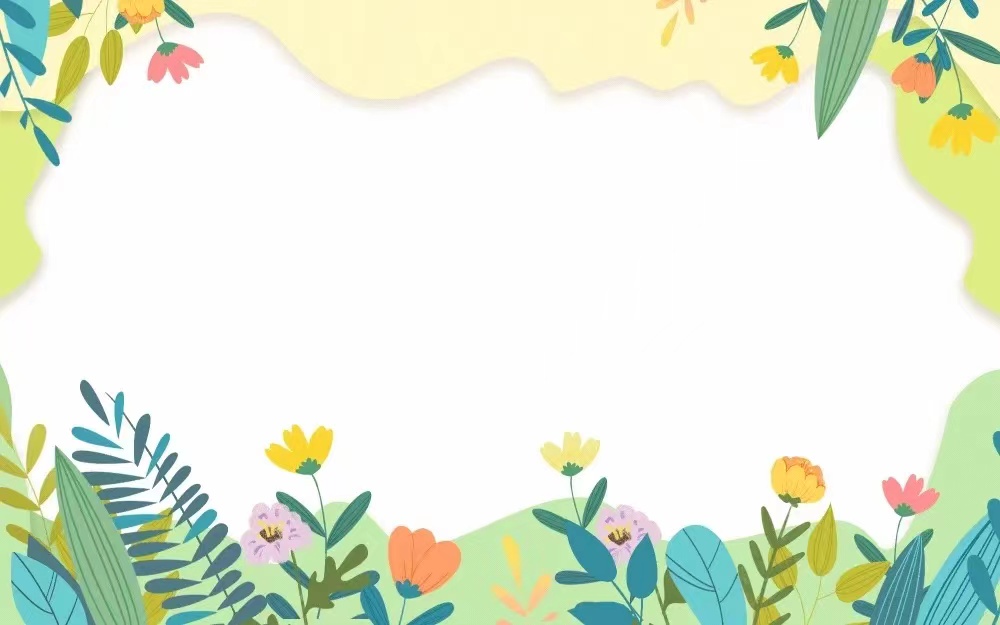 【新高考改】假定你是李华, 你班就“人设能不能倒？（Can my public image fall apart?）”这一话题展开了讨论，一些同学赞成，一些同学反对，请你用英语在班级内发言, 内容包括：
1. 你的观点；2. 你的理由；
A possible version:   
      I am honored to have the opportunity to share my opinions about the topic of whether my public image fall apart or not.
     For me, my "public image" can be described as a knowledgeable, helpful and active boy. As a book lover, I spend two hours reading various kinds of books every day. Also, I am willing to help those in need. Born as a keen activity planner, I am passionate about hosting various kinds of fun events. In terms of whether my public image can fall apart, I hold the belief that my public image is stable as long as I continue to study hard, do a favor for students and organize all kinds of activities well. However, if I fail to keep working hard, my public image could be negatively impacted. Therefore, the maintenance of my public image depends on the persistence and enthusiasm.
     In conclusion, everyone's public image could potentially be challenged or face difficulties. The key lies in how they define and maintain that image.
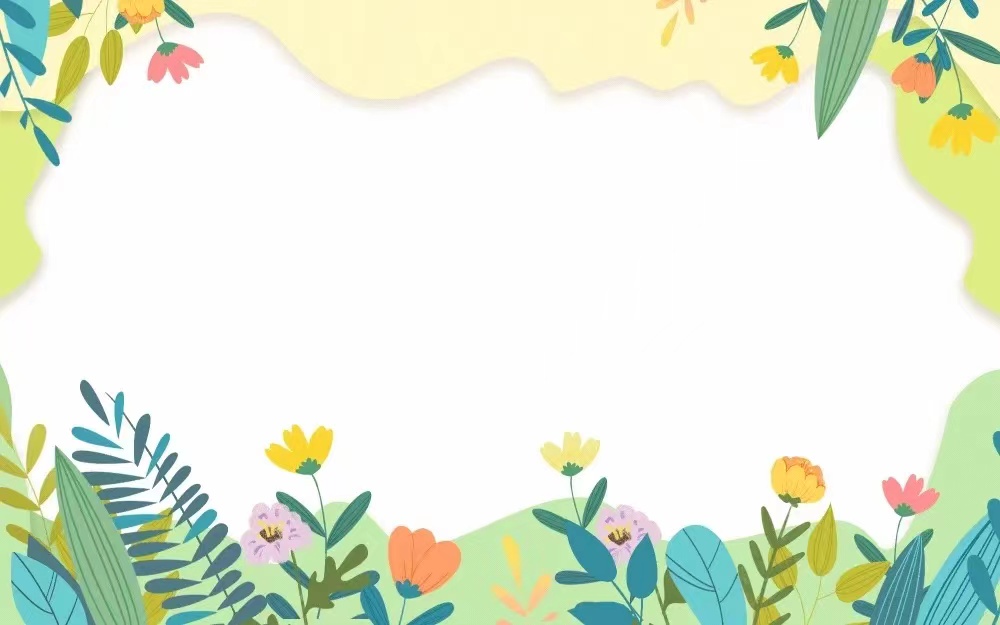 7【嘉定二模】你所在的小区附近将新建一个大型游乐场，很多居民表示不满。社区管理处决定征集居民意见并召开专题讨论会，作为居民代表，写一份讨论会发言稿，内容需包括： 
1. 你认为新建大型游乐场可能会存在的问题（至少2个）； 
2. 你对以上问题的建议和理由。
【新高考改】假定你是李华，你小区将新建一个大型游乐场，作为居民，请你给社区写一封信，内容包括：
1. 你认为新建大型游乐场可能会存在的问题； 
2. 你对以上问题的建议和理由。
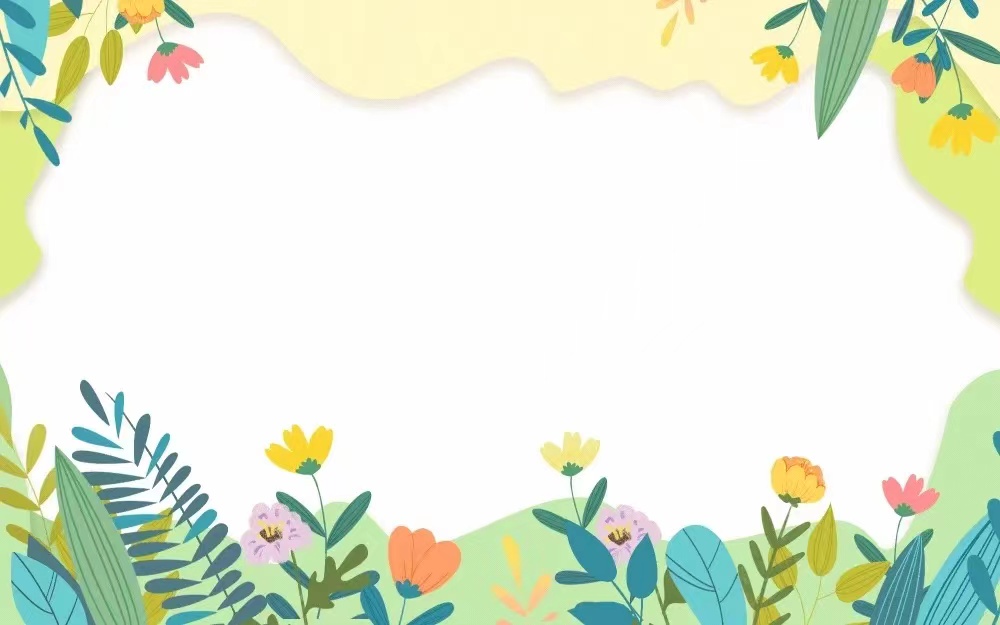 【新高考改】假定你是李华，你小区将新建一个大型游乐场，作为居民，请你给社区写一封信，内容包括：
1. 你认为新建大型游乐场可能会存在的问题； 
2. 你对以上问题的建议和理由。
A possible version:   
      As a resident, it’s my duty and right to offer my ideas about the construction of a new large-scale amusement park near our neighborhood. This development undoubtedly brings some problems that need to be addressed with careful consideration.
     To begin with, the heavy traffic will be the potential concern, which could lead to traffic jam, especially on weekends and holidays. In addition, the annoying noise of background music and crowds will break up the peace of our neighborhood and the construction and operation of a large amusement park may cause potential pollution of local water bodies
     To address these issues, here are my suggestions. First of all, I propose that the roads near our neighborhood should be widened and more parking lot should be built. Only in this way can traffic jam be avoided. In the second place, I suggest we can plant many trees to make a “tree wall” not only to improve the natural environment of our estate, but also to keep away the noise and pollution. 
     These are just my humble opinions. I hope you can take them into consideration and I’m looking forward to your reply.
Sincerely,
Li Hua
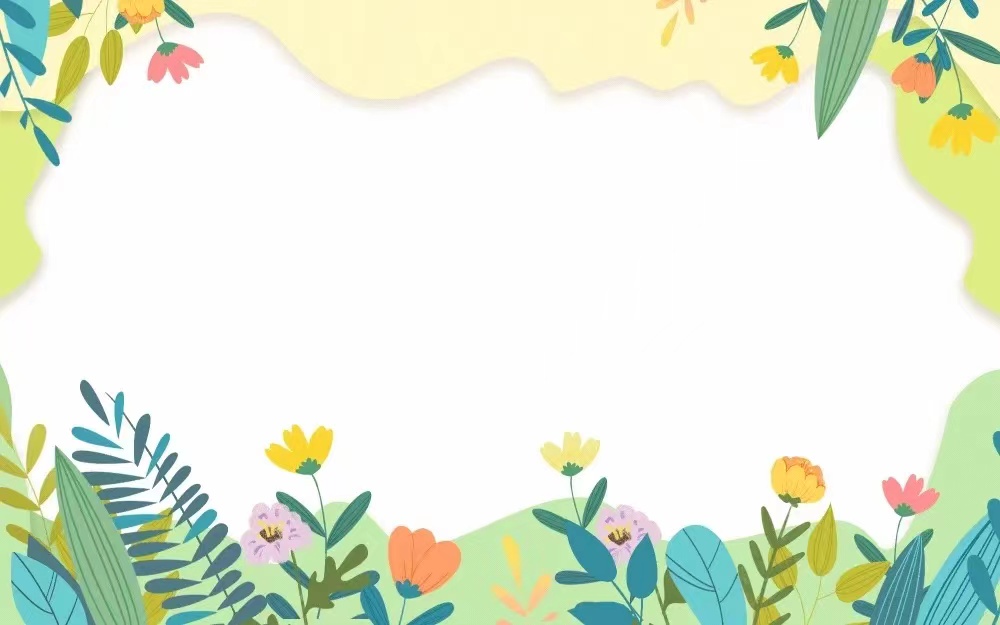 8【金山二模】 假设你是明启中学的学生吴磊，你在英语一考中取得了118分的成绩，现在你正面临着是否参加6月份二考的选择，请谈谈你的想法。内容需包括： 
1）说明你的选择； 
2）阐述你的理由。
【新高考改】假定你是李华，你在英语首考中取得了118分的成绩，现在你正面临着是否参加6月份高考的选择，请谈谈你的想法。内容包括： 
1）说明你的选择； 
2）阐述你的理由。
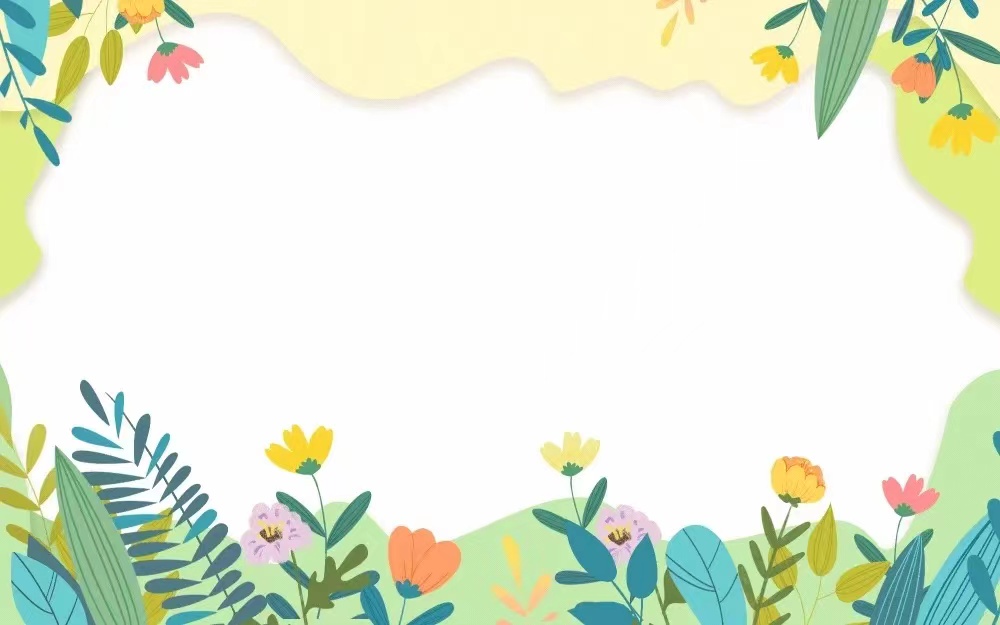 【新高考改】假定你是李华，你在英语首考中取得了118分的成绩，现在你正面临着是否参加6月份高考的选择，请谈谈你的想法。内容包括： 
1）说明你的选择； 
2）阐述你的理由。
A possible version:   
      Recently, I achieved a score of 118 in my first English examination. As I stand at the crossroads, considering whether to participate in the college entrance exam in June, I have made my decision to participate in the second English examination scheduled for June.
     There are several reasons behind my decision. Firstly, this score, though close to the maximum, indicates areas where my understanding and skills can be further enhanced and improved. What’s more, the process of preparing for the second examination will undoubtedly enrich my learning experience. This is not just about improving a score but about embracing a learning journey that will enhance my proficiency in English.
     In conclusion, despite the challenges that lie ahead, I am determined to take the second exam. I am confident that it will be a valuable experience for me and will contribute to my overall growth and development.
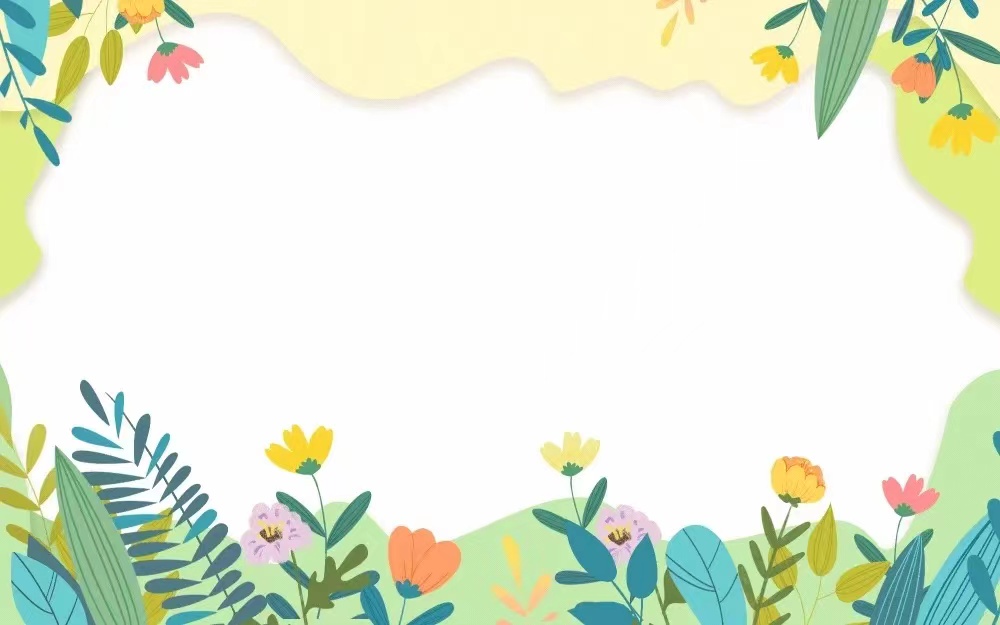 9【静安二模】假设你是明启中学李华，你校艺术节即将举办主题为“最美瞬间”的摄影展，捕捉“热爱生活、积极向上、全面发展”等正能量的精彩瞬间。现邀请每位同学提供自己生活中的一张照片参展，并撰写摄影作品的介绍供参观者阅读。你打算提供什么样的照片？请写一篇短文作为参展摄影作品的介绍，内容包括： 
1）对该照片的简要描述； 
2）你选择该照片参展的理由。
【新高考改】假定你是李华，你校即将举办主题为“最美瞬间”的摄影展，现向全校学生征集照片。你打算参与，请你写一封邮件，说明相关信息，内容包括：
1.描述照片内容；2.选择该照片的理由；3.表达入选期望
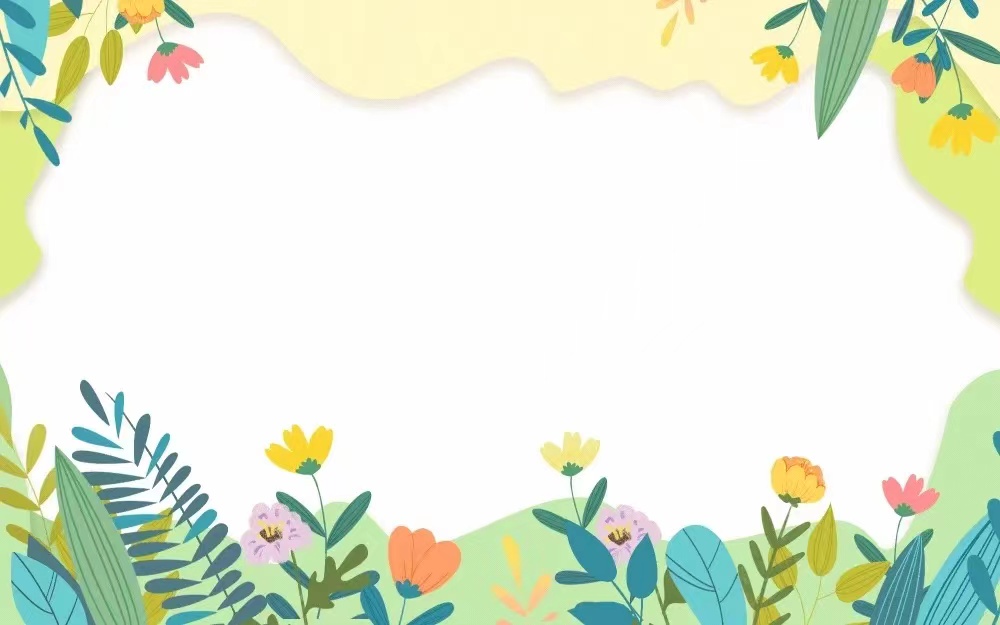 【新高考改】假定你是李华，你校即将举办主题为“最美瞬间”的摄影展，现向全校学生征集照片。你打算参与，请你写一封邮件，说明相关信息，内容包括：
1.描述照片内容；2.选择该照片的理由；3.表达入选期望
A possible version:   
Dear Sir or Madam,
     I’m Li Hua from Class 1, Senior 3. Thrillingly informed of the upcoming student photo exhibition themed "The Most Beautiful Moment" will be on display next week, I am writing to submit my carefully selected photo.
     This picture captures a lively moment from our English Corner. Looking at the photo, what comes in sight is students engrossed in discussions, expressing their thoughts and ideas in English. Since the photo indeed embodies the essence of our English Corner – a platform where students come together to practice spoken English and exchange perspectives, I couldn’t wait to contribute it to you to showcase the enthusiasm for learning English in our school.
     Hopefully, my photo will be selected. Thanks for your consideration.
     Attached is the photo. Best wishes!
yours,
Li Hua
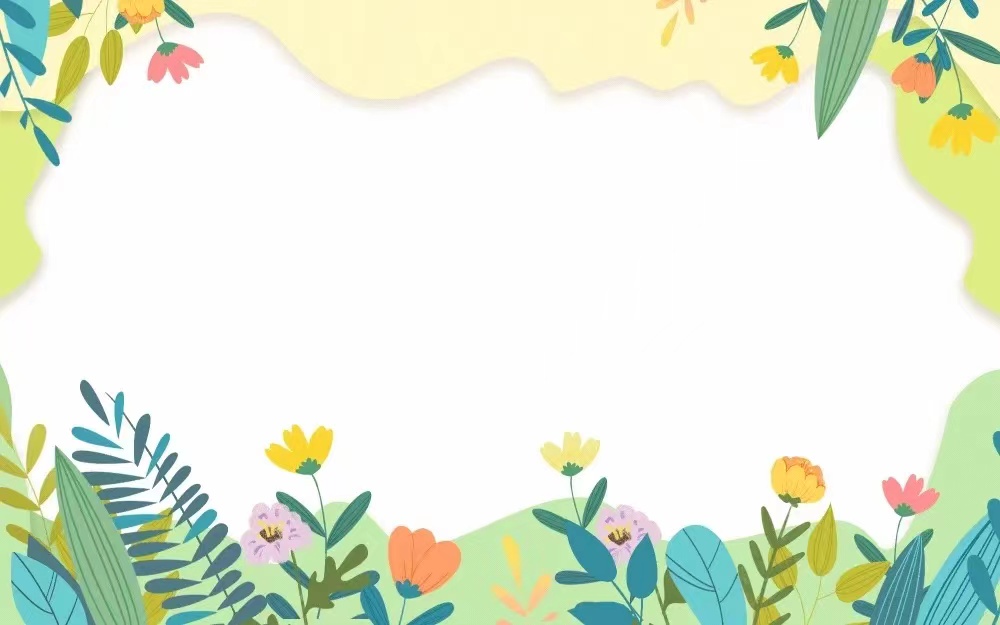 10【闵行二模】假设你是上海市明启中学的高三学生李华，你的新西兰笔友Terry即将在下个学期来你们学校参加为期2个月的学习交流项目。他发来邮件，请你给他一些在上海生活和学习的建议。 请你回复邮件。你的邮件须包含2～3条建议和相关理由。
【新高考改】假定你是李华，你的新西兰笔友Terry即将在下个学期来你们学校参加为期2个月的学习交流项目。他写邮件询问一些在上海生活和学习的建议，请你给他回一封邮件，内容包括：
1. 你的建议；2. 说明你的理由；
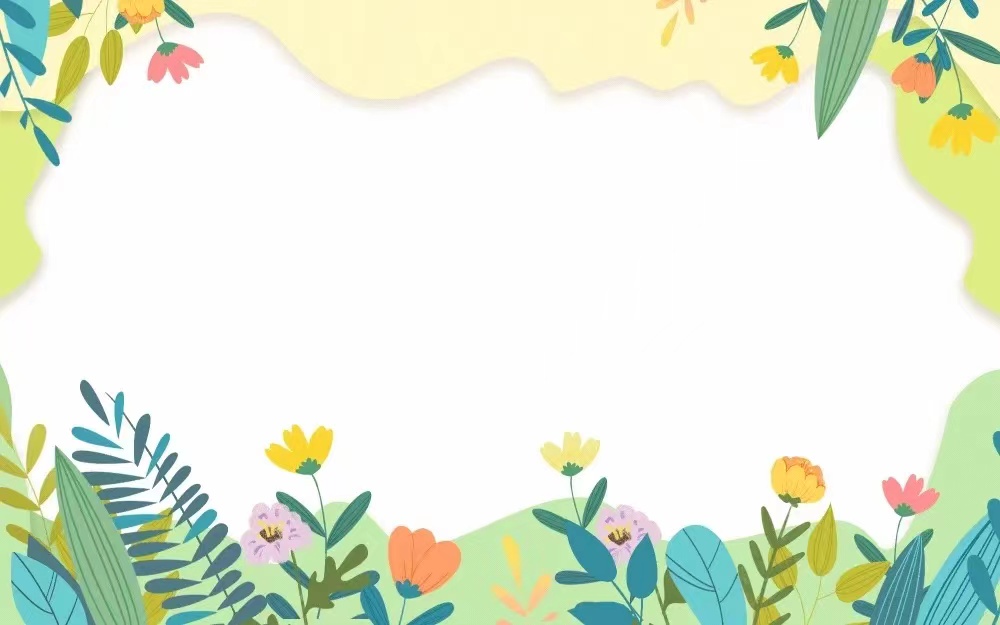 【新高考改】假定你是李华，你的新西兰笔友Terry即将在下个学期来你们学校参加为期2个月的学习交流项目。他写邮件询问一些在上海生活和学习的建议，请你给他回一封邮件，内容包括：
1. 你的建议；2. 说明你的理由；
A possible version:   
Dear Terry,
      I'm thrilled to hear that you're coming to Shanghai to participate in the learning exchange program in my school next semester! As a local student, I'd like to offer you some advice on living and studying in Shanghai.
     Firstly, I suggest you learn some basic Chinese words and phrases before your arrival. This will help you communicate with locals and make your life easier. You can download some language learning apps or find a language exchange partner to practice with. In addition, it's important to familiarize yourself with the city's transportation system. Shanghai has a well-developed public transportation network, including buses, subways, and a Maglev train. Learning how to use these services will help you get around the city conveniently.
     I hope you find these suggestions helpful. If you have any other questions, feel free to ask me. I'm looking forward to meeting you in person and showing you around the city.
     yours,
     Li Hua
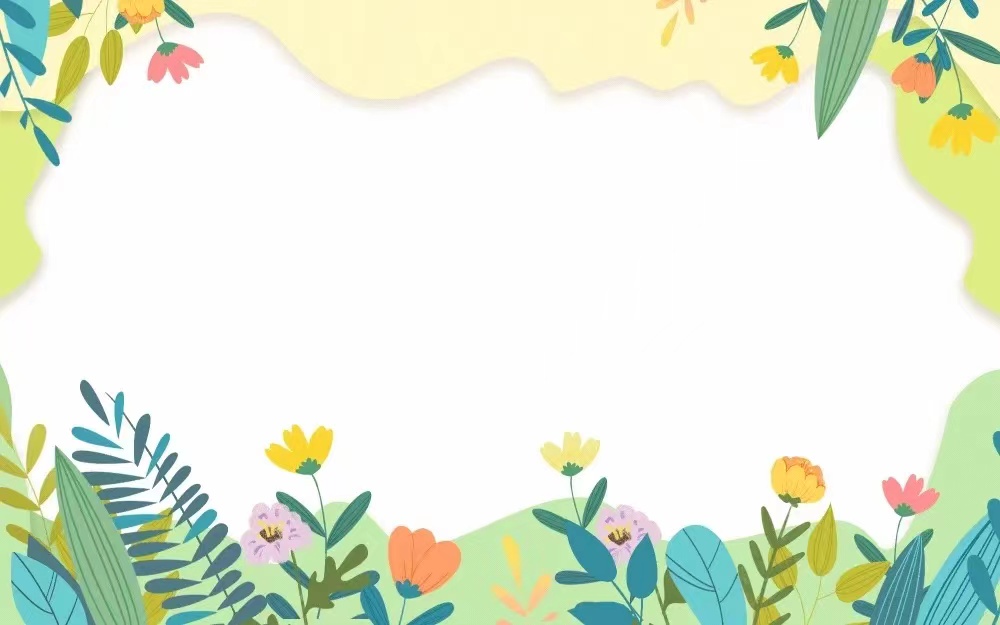 11【浦东二模】随着人工智能的快速发展，ChatGPT已进入我们的生活，正逐渐影响我们的学习方式和体验，有人认为它会带来诸多便利，也有人心存顾虑。假设你是明启中学的学生王磊，学校贴吧就此话题正在热议，你对此很感兴趣，决定回帖响应。回帖内容应包括： 
1. 你是否支持使用ChatGPT； 
2. 你的理由。
【新高考改】假定你是李华，学校贴吧正在热议ChatGPT 给我们生活带来的影响，你对此很感兴趣，决定回帖，回帖内容包括：
1.你是否支持使用ChatGPT ；2. 说明你的理由；
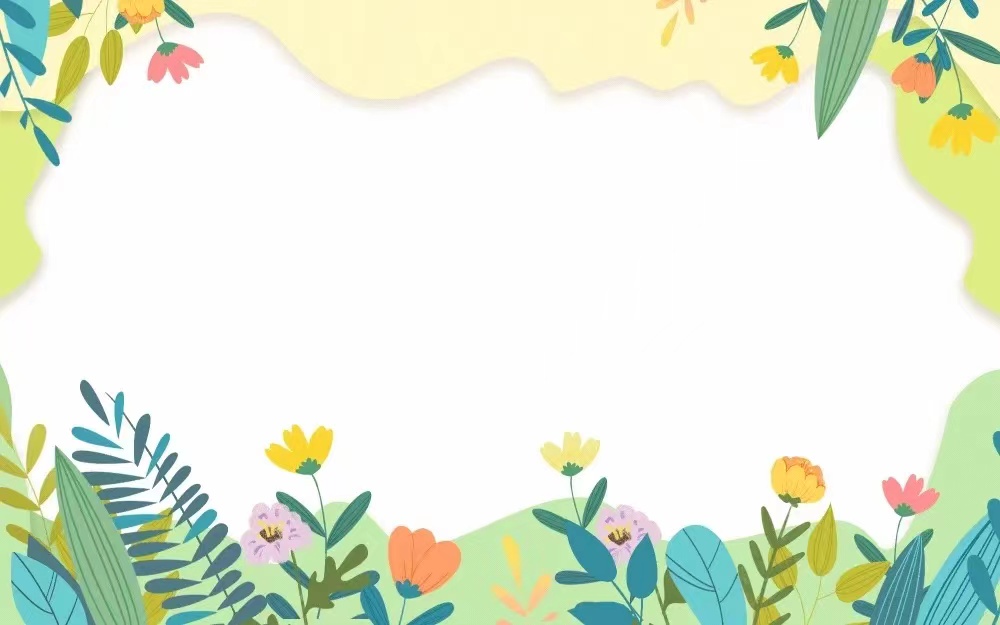 【新高考改】假定你是李华，学校贴吧正在热议是否应该使用ChatGPT，你对此很感兴趣，决定回帖，回帖内容包括：
1.你是否支持使用ChatGPT ；2. 说明你的理由；
A possible version:   
As a student at High School, I am in favor of using ChatGPT in our learning environment. The rapid advancement of artificial intelligence, including ChatGPT, presents numerous benefits for us.
One of the key reasons why I support the use of ChatGPT is its ability to provide instant and accessible assistance. Whether it's clarifying complex concepts, offering additional practice exercises, or providing feedback on written assignments, ChatGPT can serve as a valuable resource that is available. This accessibility ensures that students can receive support and guidance whenever they need it, thus enhancing their learning efficiency and effectiveness. Furthermore, ChatGPT can meet individual learning preferences and needs. With its adaptive learning capacity, ChatGPT can analyze students' responses and tailor learning materials accordingly.
In conclusion, I am a strong advocate for the use of ChatGPT in education. While I acknowledge that there may be concerns surrounding its widespread adoption, I believe that with the proper guidance and regulations, ChatGPT can indeed bring about numerous benefits and enhance our overall learning experience.
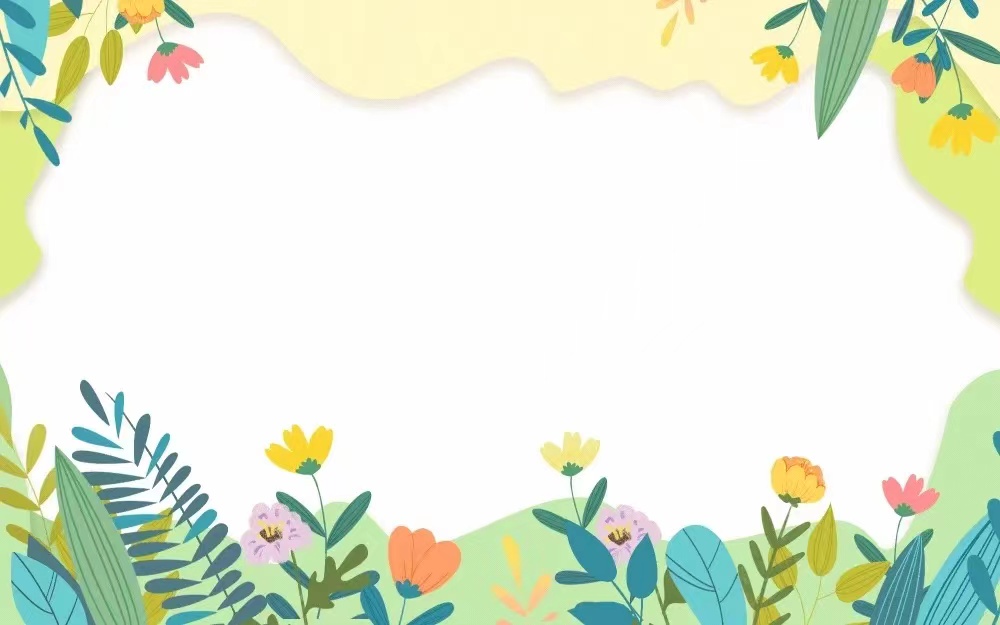 12【普陀二模】 假设你是明启中学高三学生张磊，你的英国朋友 Michael来信说他打算今年暑期来中国度假，你想邀请他去你的家乡游览。请你给他回信，内容需包括： 
1）你最想带他去的几个地方，以及参与的活动；  
2）你所提建议的理由。
【新高考改】假定你是李华，你的英国朋友 Michael来信说他打算今年暑期来中国度假，你想邀请他去你的家乡游览。请你给他回信，内容包括：
1. 推荐你的家乡； 2. 你的理由；
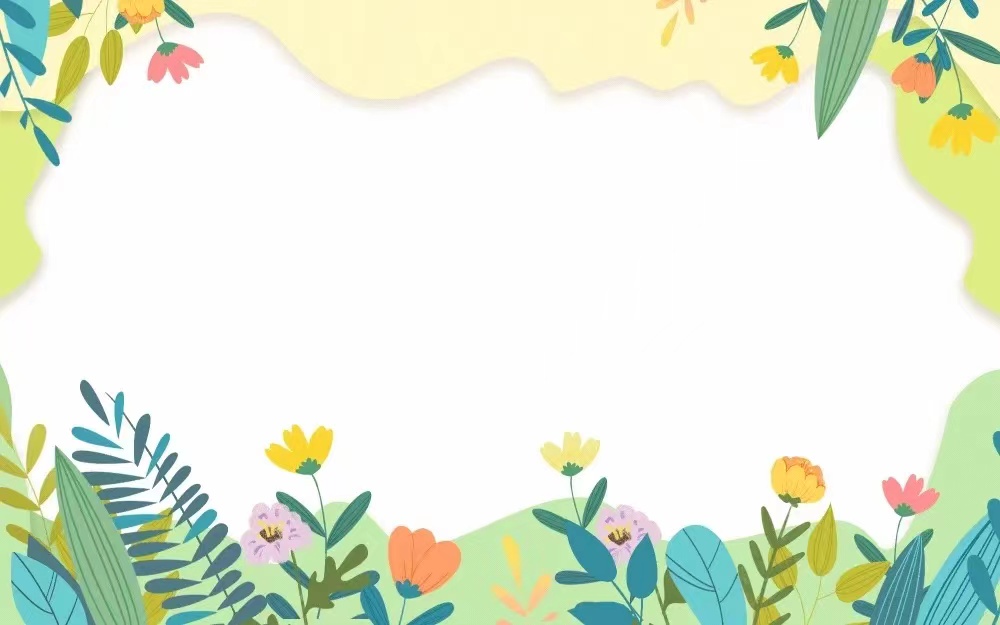 【新高考改】假定你是李华，你的英国朋友 Michael来信说他打算今年暑期来中国度假，你想邀请他去你的家乡游览。请你给他回信，内容包括：
1. 推荐你的家乡； 2. 你的理由；
A possible version:   
Dear Michael,
      Gladly knowing you are in love with Chinese culture and intend to make a tour to China this summer holiday, I strongly recommend my hometown-Beijing is a perfect place to start.
     Initially, Beijing boasts a long  history dating all the way back to Ming Dynasty with countless historic sits, such as Forbidden City and the Summer Palace. They are so Chinese atmospheric that they are, without doubt, ideal resources for you to appreciate the graceful and unique Chinese culture. Plus, trying some local food, sipping a cup of tea with a heartfelt Chinese traditional music and simply soaking up the atmosphere enable you to have a bite of Chinese culture. Lastly, convenient transport like high-speed trains and shared bikes,  are sure to give you a brand-new experience!
     Briefly, Beijing is definitely a thrill you won't forget, and looking forward to seeing you soon.
 yours,
     Li Hua
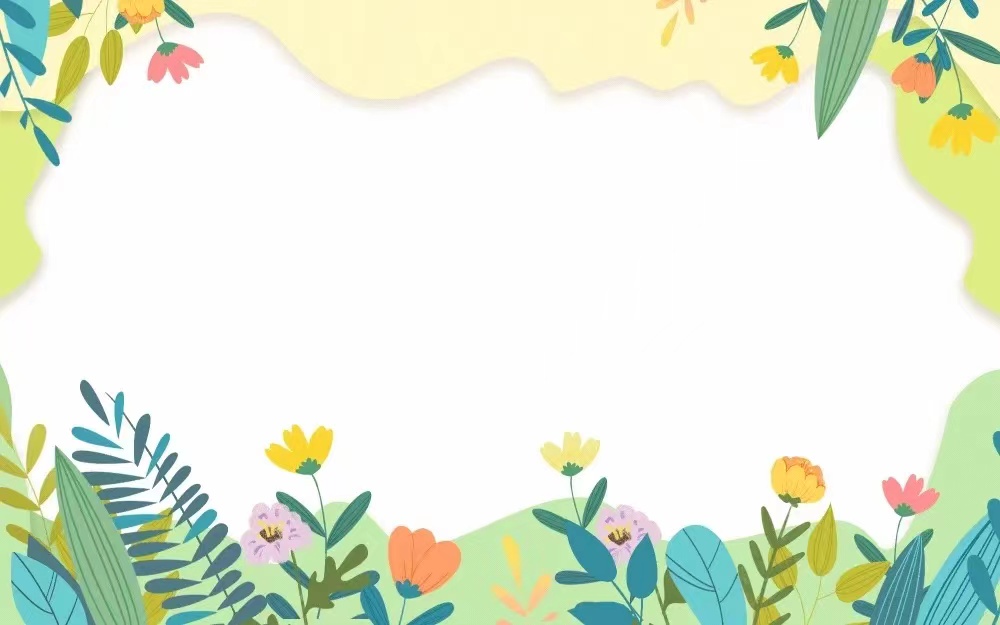 13【青浦二模】假设你是浦润中学高三学生李青。学校将举办“中国工坊”（Chinese Workshop）活动，主题涉及本地美食（cuisine）、 中 国 传 统 手 工 艺 （ handicraft）、 中 国 书 法 （ calligraphy）和中国绘画。届时，英国姐妹学校的师生代表将到校访问。学校拟招募学生现场教授相关技能。请写一封自荐信，内容必须包括： 
申请参加本次活动； 
阐述你对本次文化交流活动意义的理解； 
 结合个人兴趣和特长，说明一项你想要教授的技能，并陈述理由。
【新高考改】假定你是李华，学校将举办“中国工坊”（Chinese Workshop）活动。届时英国姐妹学校的师生代表将到校访问。学校拟招募一些活动志愿者，请你写一封自荐信，内容包括：
1. 写信目的；2. 个人优势。
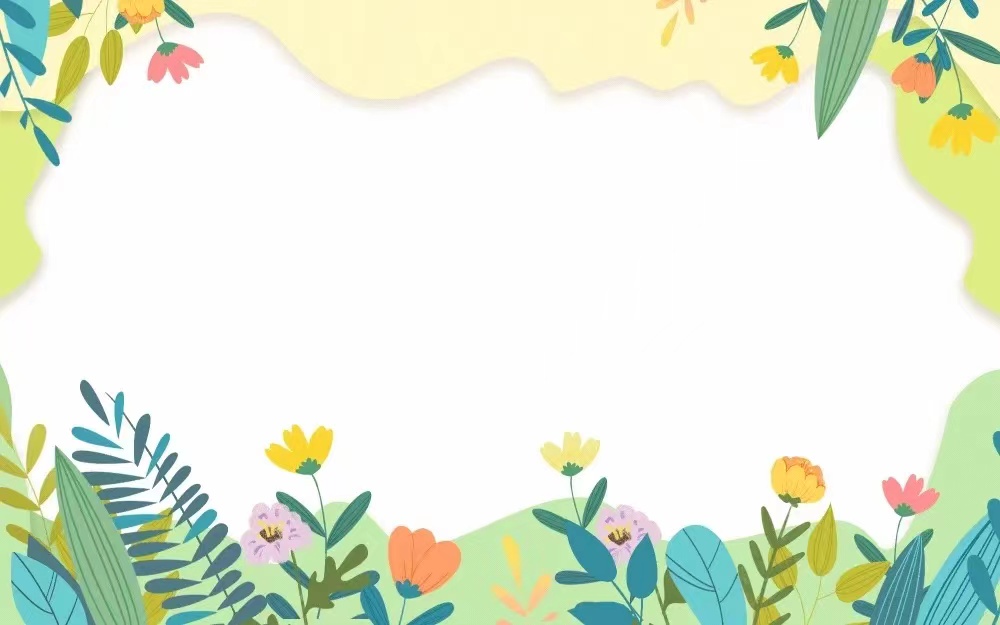 【新高考改】假定你是李华，学校将举办“中国工坊”（Chinese Workshop）活动。届时英国姐妹学校的师生代表将到校访问。学校拟招募一些活动志愿者，请你写一封自荐信，内容包括：
1. 写信目的；2. 个人优势。
A possible version:   
Dear Sir or Madam,
      I’m extremely glad to know our school wants a voluntary guide to greet a group of British visitors, so I’m writing to apply for this job. 
      I believe I am well-suited for this role due to my strong communication skills and my deep knowledge of Chinese culture. My proficiency in English will facilitate good interactions with our guests from the British sister school. Moreover, as a student who has been practicing calligraphy for several years, I have developed the necessary skills and knowledge to teach it effectively.
      I would be honored to have the opportunity to contribute to this cultural exchange activity and represent our school as a student. Thank you for considering my application.
     Li Hua
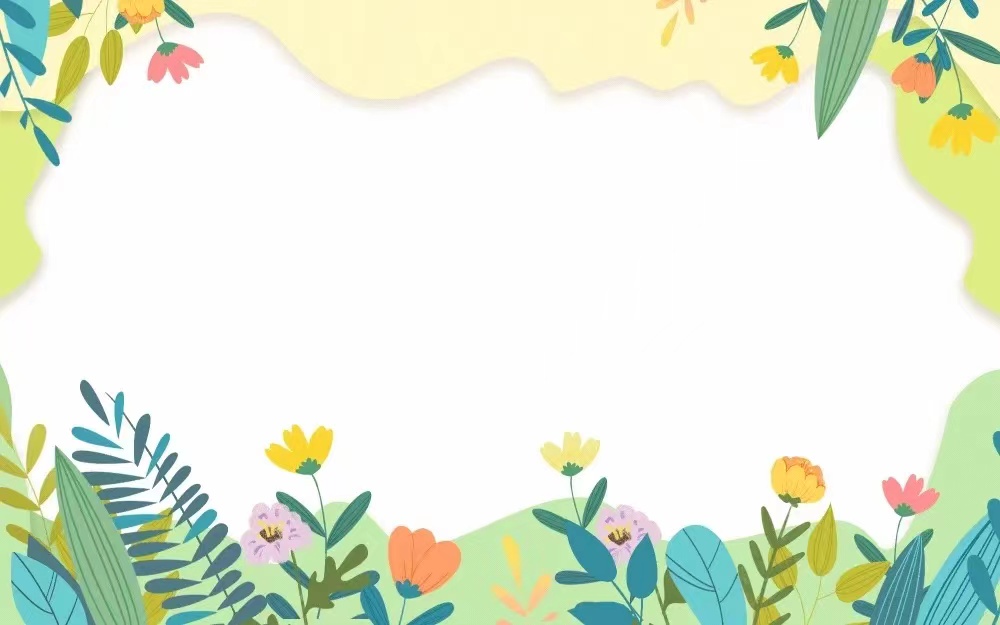 14【松江二模】你是新华中学的高三学生张敏。临近毕业，同学间正在互留赠言。假设李华是你的同班好友，请给他/她写一封邮件，你需要在邮件中： 
1）写明你给他/她的临别赠言； 
2）结合李华的高中生活经历，谈谈你送他/她该赠言的理由。
【新高考改】假定你是李华，临近毕业，同学间正在互留赠言，请你给你的好朋友李成写一封邮件，内容包括：
1. 你的临别赠言；2. 结合高中生活，谈谈给予该赠言的理由；
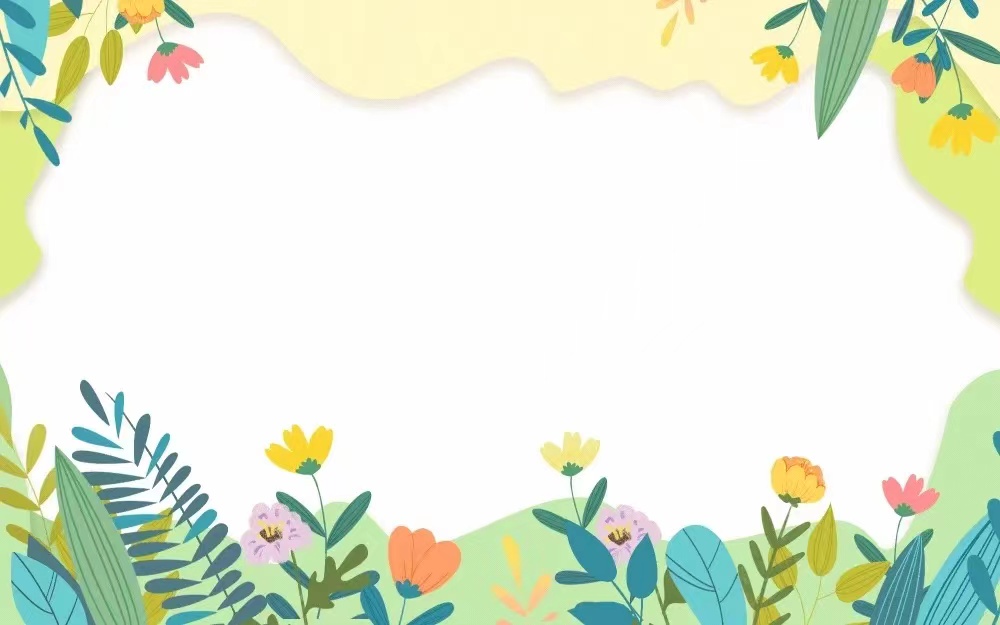 【新高考改】假定你是李华，临近毕业，同学间正在互留赠言，请你给你的好朋友李成写一封邮件，内容包括：
1. 你的临别赠言；2. 结合高中生活，谈谈给予该赠言的理由；
A possible version:   
Dear Li Cheng,
As we are approaching our graduation, I am writing to leave you with some heartfelt words. Throughout our time at our High School, we have shared countless memories and experiences that have shaped us into who we are today.     
I choose the quote "The future belongs to those who believe in the beauty of their dreams" as my parting gift to you. This quote is in line with you because of your optimistic and dream-driven nature. Throughout high school, you have always been the one to inspire others with your vision and determination. Whether it was achieving academic success or taking part in various extracurricular activities, you have always strived for excellence. 
Your passion for learning and your perseverant spirit have left an impression on everyone around you. I want to take this opportunity to thank you for being an amazing friend. Your kindness, support, and understanding have been invaluable to me. I will always cherish the memories we have created together and look forward to seeing the great things you will achieve in the future.
Warmest regards,
Li Hua
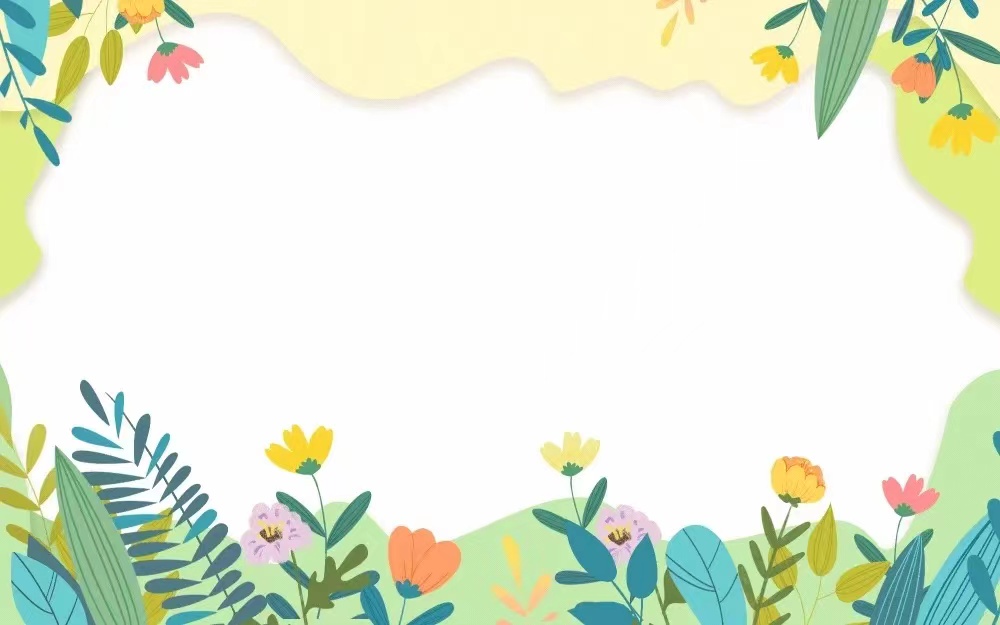 15【杨浦二模】最近上海的某些餐馆和面包房采取了一项新的举措：在微信小程序上以盲盒的形式降价销售当天卖剩的食物，购买者能在小程序上看到商家信息、价格和取货时间。英语报“YOUR VOICE” 专栏欢迎读者来信，就这一做法展开讨论。
假定你是高三学生李华，请给专栏编辑写信，表达看法，说明理由。 
(食物盲盒: mystery boxes of randomly packed leftover foods )
【新高考改】最近某些餐馆和面包房采取了一项新的举措：在微信小程序上以盲盒的形式降价销售当天卖剩的食物。英语报“YOUR VOICE” 专栏欢迎读者来信，就这一做法展开讨论。假定你是高三学生李华，请给专栏编辑写信，内容包括：
你的看法；2. 说明你的理由；
(食物盲盒: mystery boxes of randomly packed leftover foods )
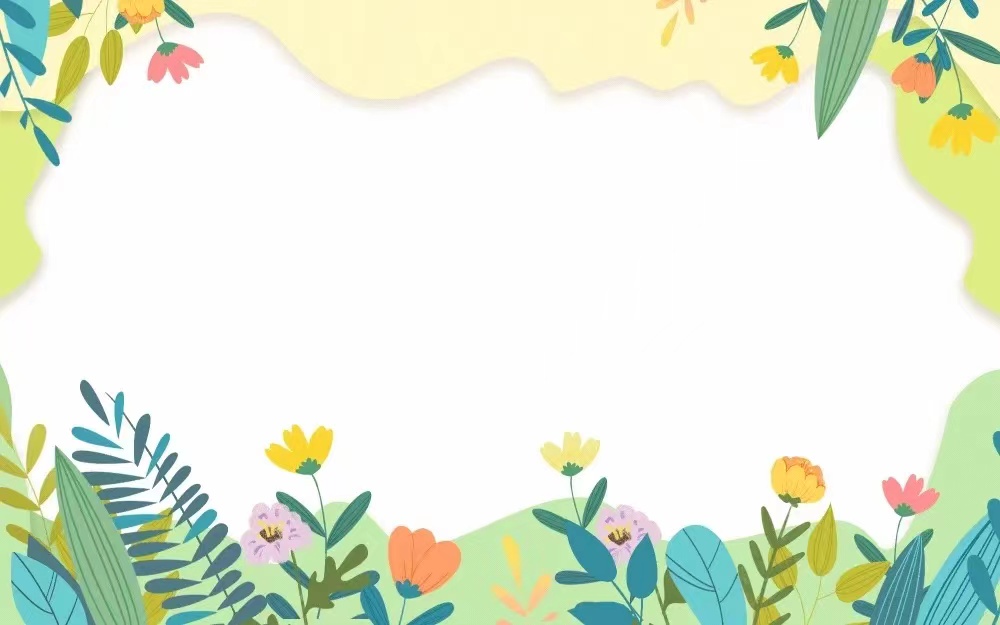 【新高考改】最近某些餐馆和面包房采取了一项新的举措：在微信小程序上以盲盒的形式降价销售当天卖剩的食物。英语报“YOUR VOICE” 专栏欢迎读者来信，就这一做法展开讨论。假定你是高三学生李华，请给专栏编辑写信，内容包括：
你的看法；2. 说明你的理由；
(食物盲盒: mystery boxes of randomly packed leftover foods )
A possible version:   
Dear Editor,
      I am writing to express my opinion  on the recent initiative taken by some restaurants and bakeries in Shanghai, which involves selling leftover food at a discounted price in the form of mystery boxes on WeChat mini-programs.
      In my opinion, this practice is highly commendable for several reasons. Firstly, it helps to reduce food waste. By selling the leftover food instead of throwing it away, these businesses are contributing to a more sustainable use of resources. Besides, this initiative provides an opportunity for consumers to enjoy high-quality food at a lower price. Lastly, the use of WeChat mini-programs as a platform for this sale is a smart move. It allows for easy access and convenience for both the businesses and the customers. 
      Overall, I believe that this initiative is a win-win situation for both the businesses and the customers. It promotes sustainability, offers affordable options for consumers, and utilizes technology in a convenient way.
Sincerely,
Li Hua
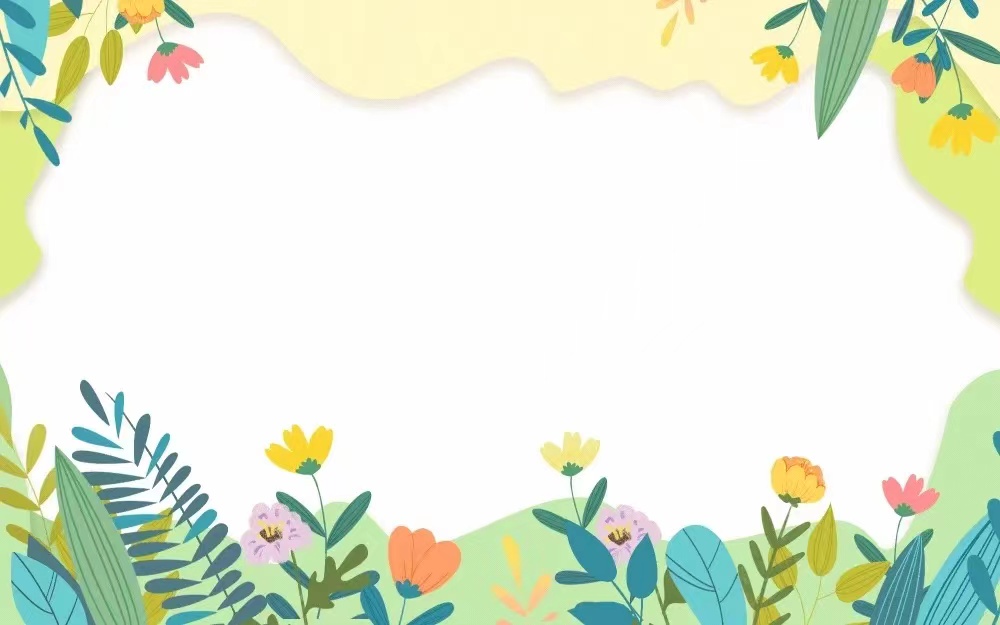 16【长宁二模】假如你是李华,准备参加《英文报》举办的主题为 “Changes in my community” 的征文活动,要求用英文介绍身边发生的变化。你的征文必须包括： 
1. 描述发生的变化； 
2. 客观分析变化发生的原因。
【新高考改】假如你是李华,准备参加《英文报》举办的主题为 “Changes in my community” 的征文活动,要求用英文介绍身边发生的变化，内容包括： 
1. 描述发生的变化； 
2. 阐明变化发生的原因。
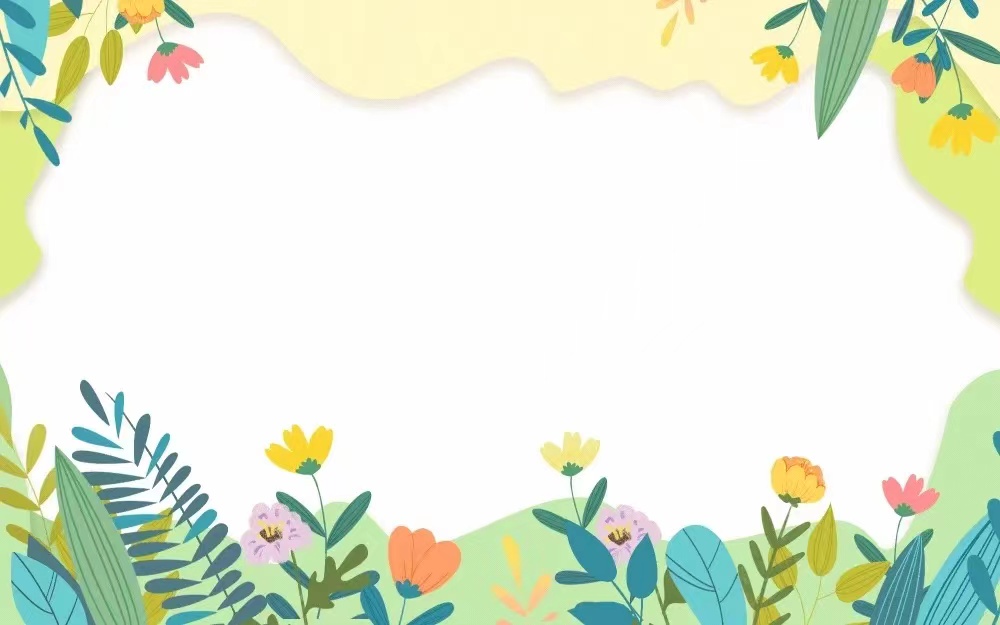 【新高考改】假如你是李华,准备参加《英文报》举办的主题为 “Changes in my community” 的征文活动,要求用英文介绍身边发生的变化，内容包括： 
1. 描述发生的变化； 
2. 阐明变化发生的原因。
A possible version:   
Changes in my community
     Since removing to my current neighborhood, I've observed its significant transformation straight. I'm excited to share two major changes that have occurred over the past few years.
     One noticeable change is the development of more green spaces and recreational facilities within the neighborhood. These additions have transformed previously vacant areas into colourful  centers of activity, providing residents with opportunities for leisure and relaxation. Furthermore, there has been a noticeable increase in community events and initiatives aimed at fostering a sense of unity and belonging among residents. From neighborhood clean-up campaigns to cultural festivals, these activities have brought people together, strengthening social bonds and promoting a sense of pride in our community.
     In conclusion, the changes in my community reflect the dynamic nature of modern society, driven by factors such as urbanization, technological advancements, and shifting social values. While these changes bring both opportunities and challenges, they ultimately contribute to the overall improvement and development of our neighborhood.
A flower does not think of competing with the flower next to it. It just blooms.